SoLID Calorimeter Support Structure
Paul E. Reimer and Vic Gaurino
22 March 2013
This work is supported in part by the U.S. Department of Energy, Office of Nuclear Physics, under Contract No. DE-AC02-06CH11357.
Slide borrowed from Jin Huang’s presentation at an earlier SoLID collaboration meeting
SoLID EM Calorimeter Overview
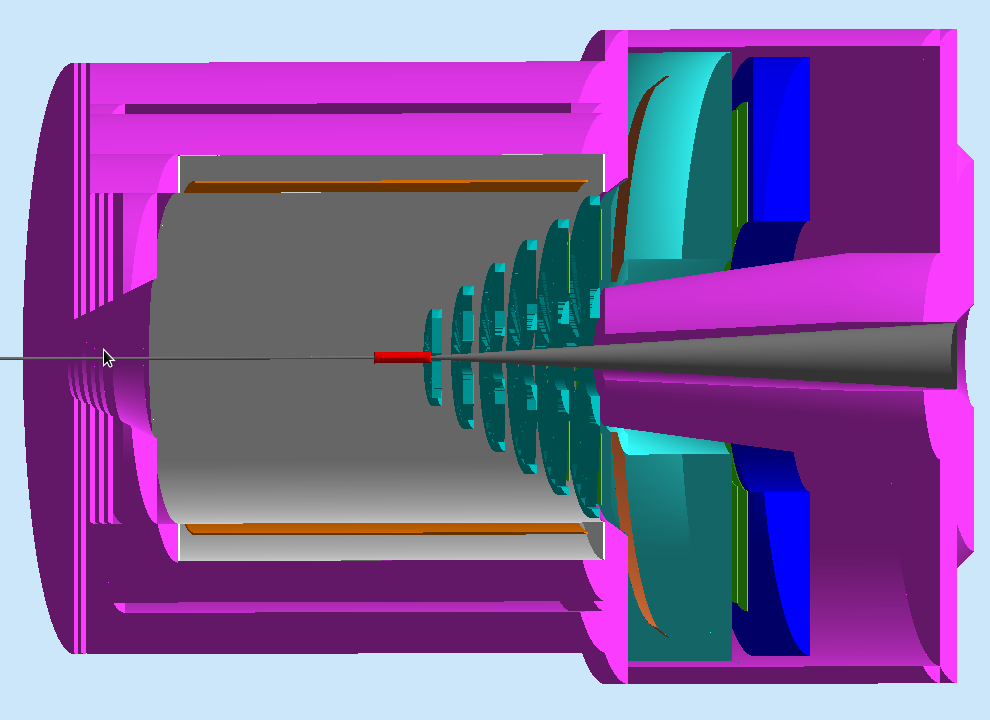 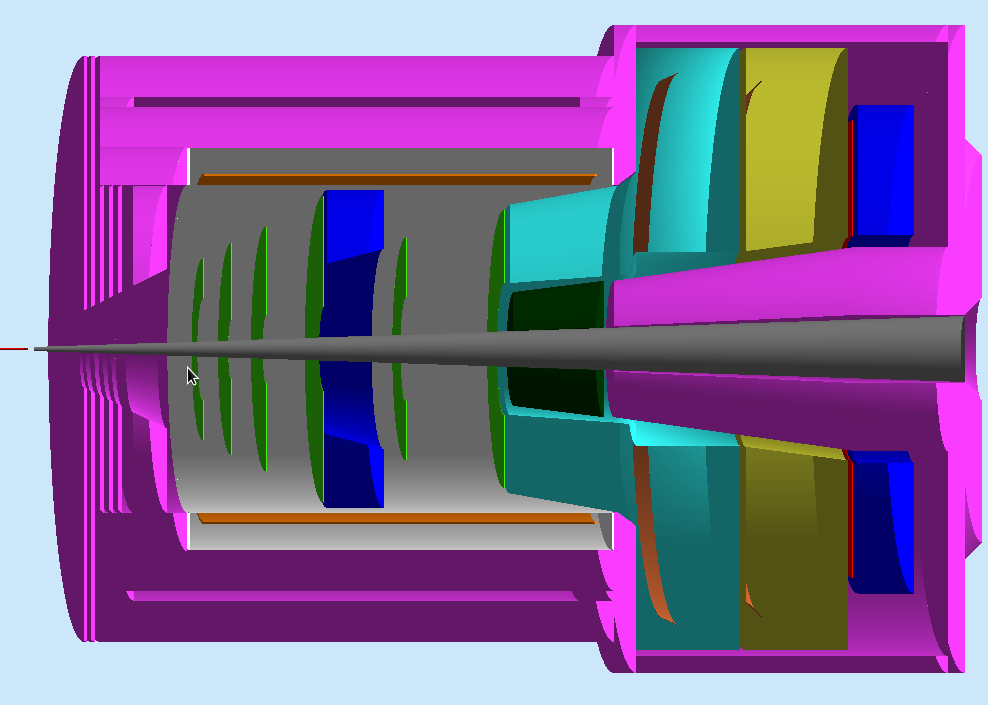 PVDIS forward angle
SIDIS forward angle
SIDIS large angle
Paul E. Reimer, SoLID Calorimeter Support Structure
2
2013/03/22
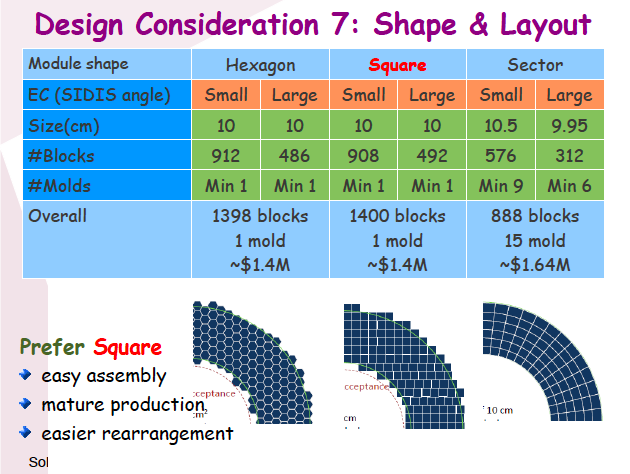 Slide borrowed from Jin Huang’s presentation at an earlier SoLID collaboration meeting
Paul E. Reimer, SoLID Calorimeter Support Structure
3
2013/03/22
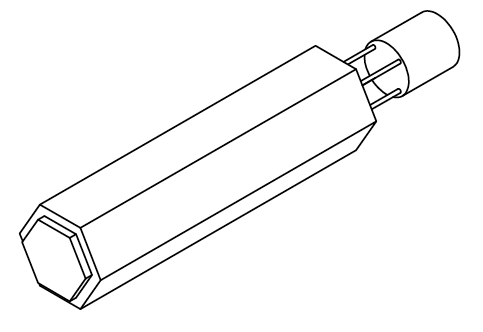 Module Shape
Switched to Hexagonal modules
Better for radially oriented support structure
Kept Front surface area the same
Almost—allowances for
Support sag
Manufacturing tolerance
Light tight wrapping
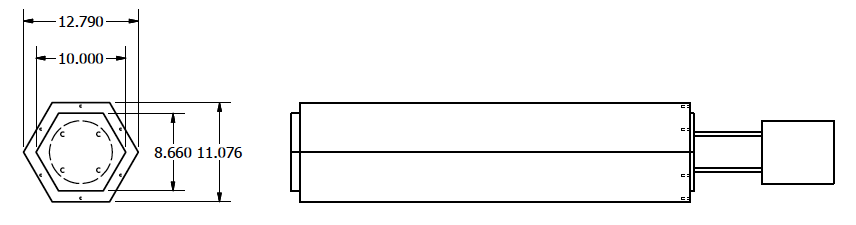 Paul E. Reimer, SoLID Calorimeter Support Structure
4
2013/03/22
Layout of endplate 2:30 sector
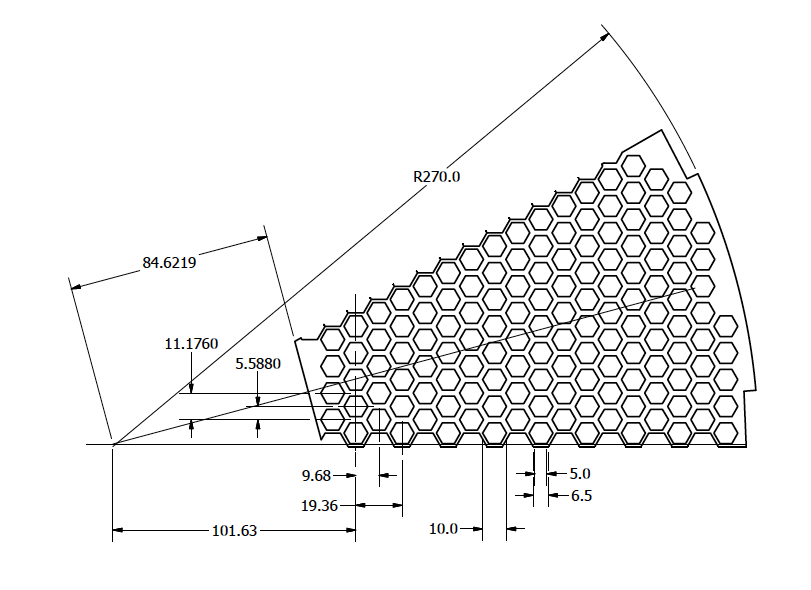 Rail Mount
Mount “wedges” on rails at outer raidus
Configuration change
Not moving modules forward-barrel
Just slide on rails
Moving modules forward-barrel
Remove from endcap
restack calorimeter modules
Paul E. Reimer, SoLID Calorimeter Support Structure
5
2013/03/22
Assembly of 3 Wedges
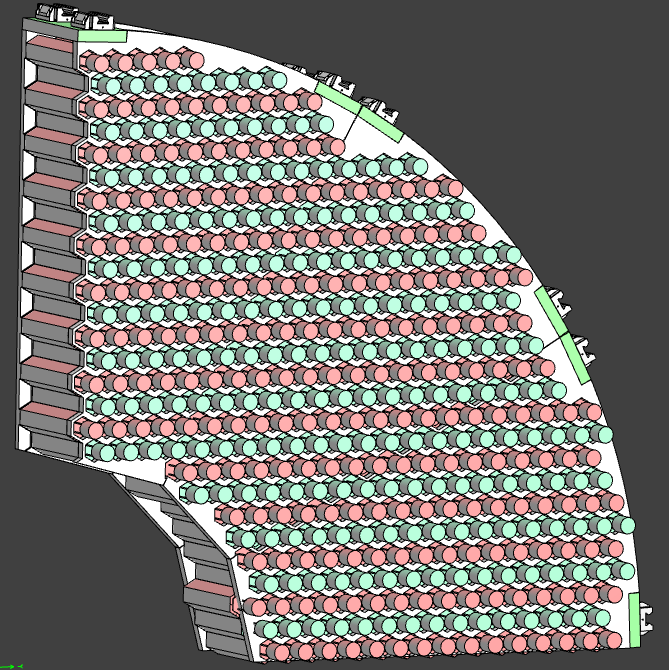 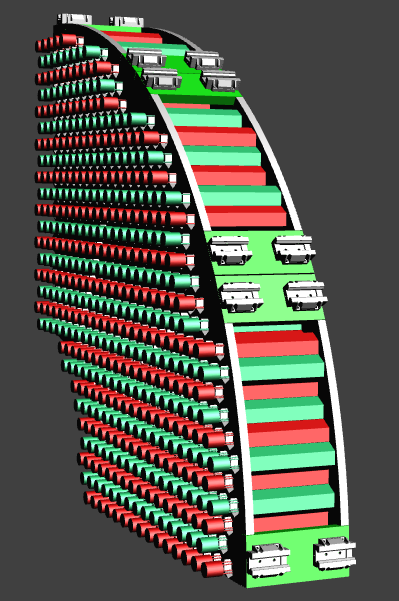 Rail Slides
Beam
Beam
Paul E. Reimer, SoLID Calorimeter Support Structure
6
2013/03/22
Plate Thickness
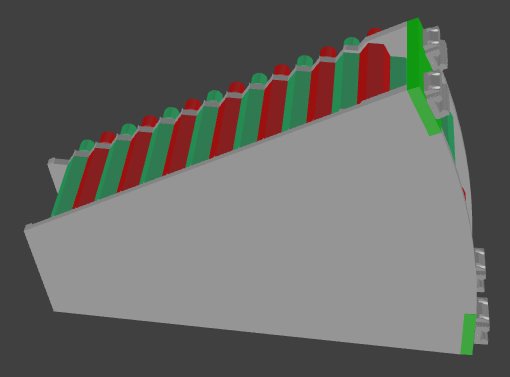 40 mm thick
Beam
20 mm thick
Paul E. Reimer, SoLID Calorimeter Support Structure
7
2013/03/22
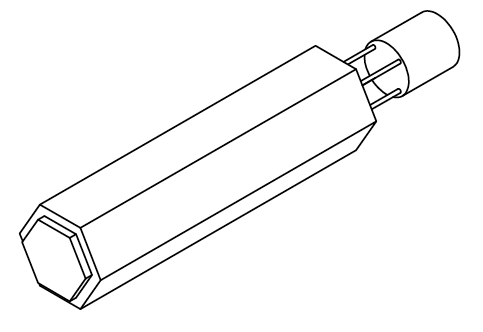 Wedge-wedge interface
At interface between wedges, need to allow wedges to slide past each other

Forces each end plate to be different
(there are symmetry axes though)
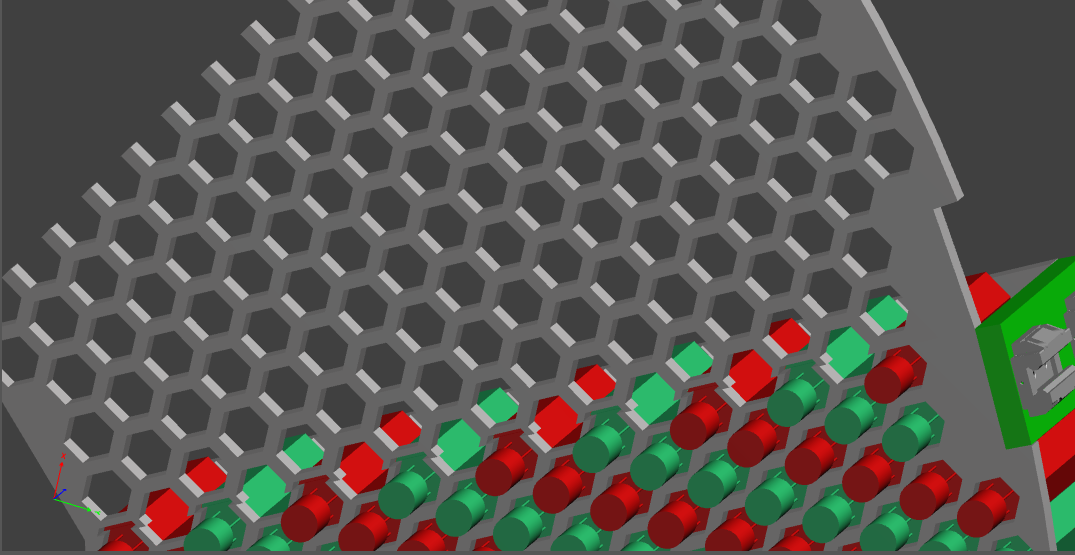 Paul E. Reimer, SoLID Calorimeter Support Structure
8
2013/03/22
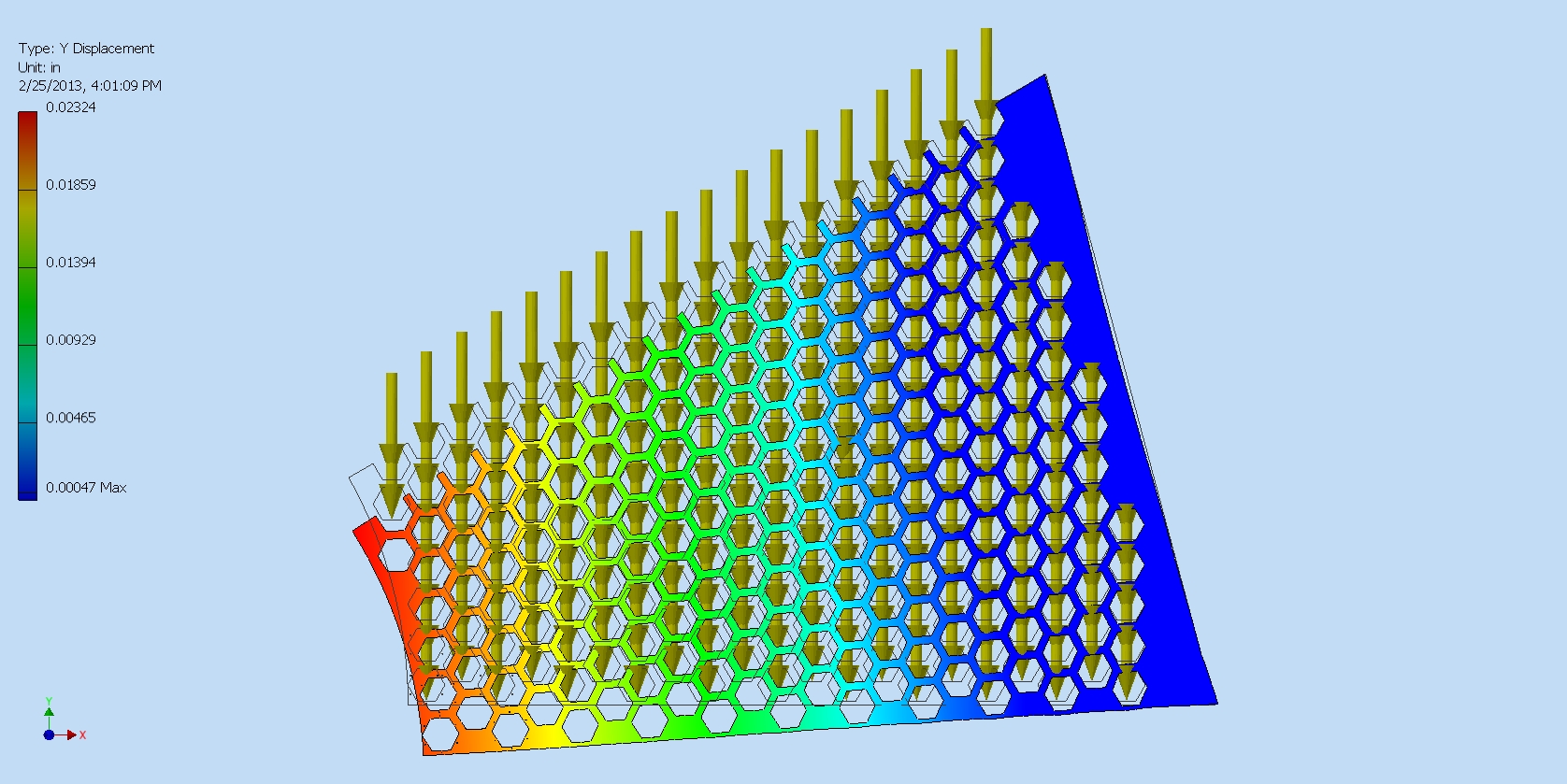 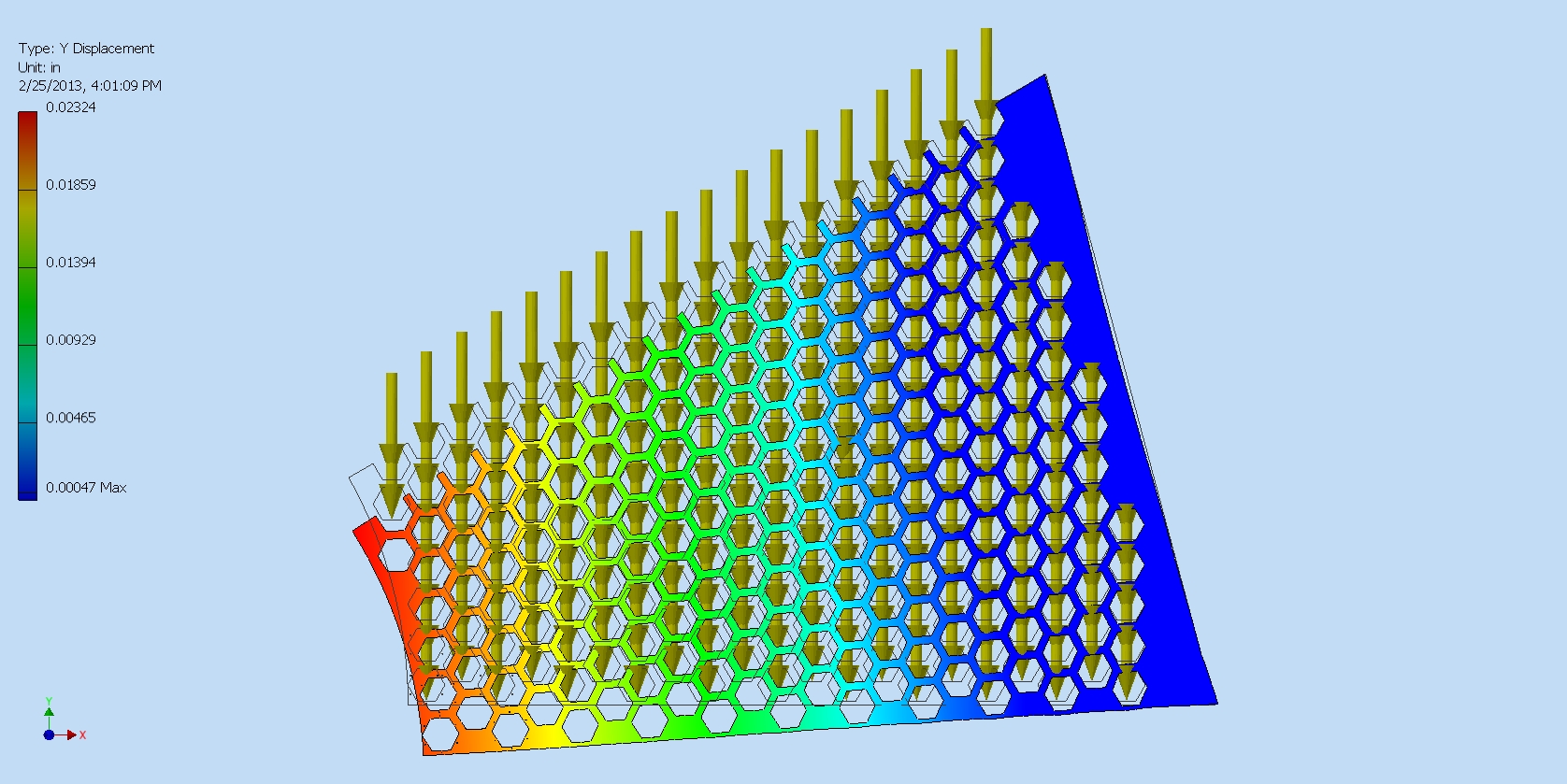 Deflection calculation
0.59mm
Paul E. Reimer, SoLID Calorimeter Support Structure
9
2013/03/22
Barrel Mounting
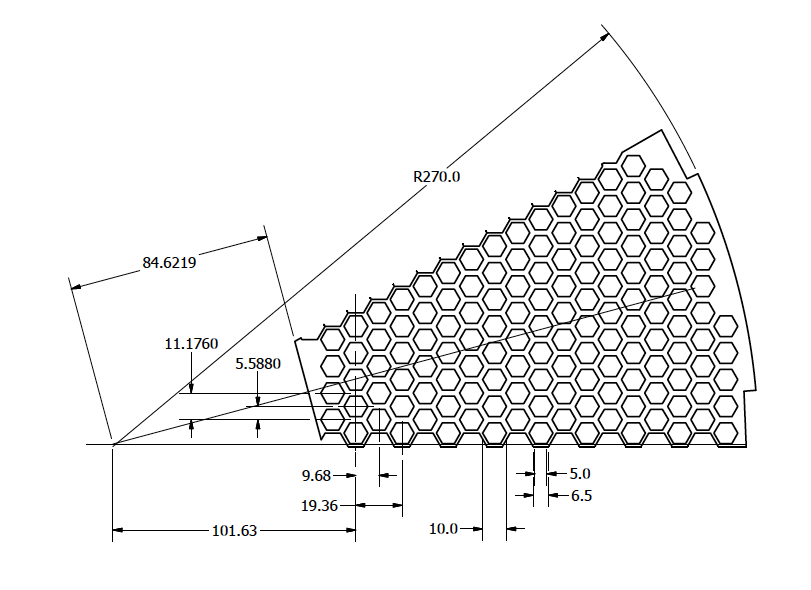 Similar design, but cut at different radii

Open question:  What will support the rails in the barrel?
Paul E. Reimer, SoLID Calorimeter Support Structure
10
2013/03/22
Cost
Vic:  “I think this is a pretty high end estimate.” 
Next step is to take drawings to shop and get better estimates
Barrel will add another $80k
Paul E. Reimer, SoLID Calorimeter Support Structure
11
2013/03/22
Conclusions
We have  support structure
Still can be optimized
Cost:
thickness of materials
Shop estimates
Trade off on upstream vs downstream endplate thickness
Paul E. Reimer, SoLID Calorimeter Support Structure
12
2013/03/22